Maritime Education Summit
Teaching Physics at a Maritime Academy

		     David P. Ciampa, Ph.D.
		     Maine Maritime Academy
Teaching Physics at a Maritime Academy       David P. Ciampa, Ph.D.
Maritime academy vs standard institution

At the academy:

Regimented lifestyle
Emphasis on “hands-on” training
Student mind-set tends to be more practical
Shorter semesters
Teaching Physics at a Maritime Academy       David P. Ciampa, Ph.D.
Key to understanding physics and succeeding in the course:

Solve physics problems—lots of them!!

Difficult to sell this concept to students

“I have no difficulty understanding the ideas; I just can’t solve the problems.”
Teaching Physics at a Maritime Academy       David P. Ciampa, Ph.D.
How to motivate students to do assigned problems?

Grading homework is not an effective motivator 

Quizzes:  
	One homework problem from those assigned
Teaching Physics at a Maritime Academy       David P. Ciampa, Ph.D.
Quiz scores and exam scores show a correlation
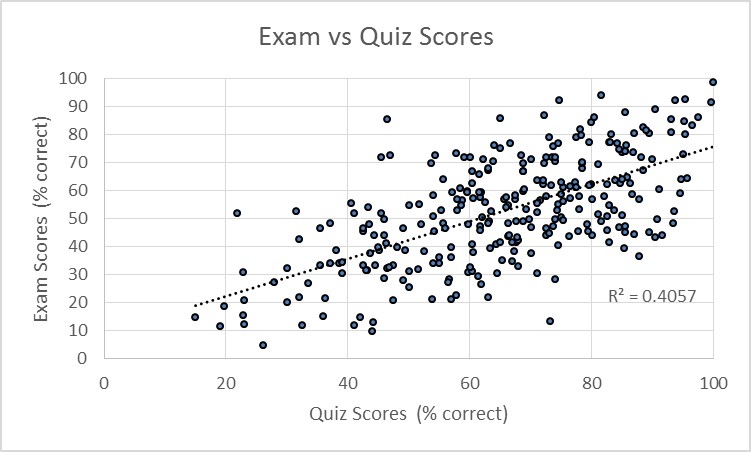 Teaching Physics at a Maritime Academy       David P. Ciampa, Ph.D.
Problem solving is a challenging art-form to master
difficulties include:
Lack of preparation in algebra
Distinguishing between the physics and the algebra
Translating from language to mathematical formulism
The idea that we use a few basic equations and principles to solve a wide variety of problems
Using dimensional analysis as a diagnostic
Using a linear approach to the solution
Telescoping between the overall flow and the details
Teaching Physics at a Maritime Academy       David P. Ciampa, Ph.D.
Problem # 25  (Chapter 21, Physics, Walker, 4th ed, Addison-Wesley) 

Two light-bulbs operate on the same potential difference.  Bulb A has four times the power output of bulb B.  (a.) Which bulb has the greater current passing through it?  Explain.  (b.) What is the ratio of the current in bulb A to the current in bulb B?
Teaching Physics at a Maritime Academy       David P. Ciampa, Ph.D.
Problem: (#17 Ch.4, Physics, by Walker, 4th ed, Addison-Wesley)

A mountain climber jumps a 2.8-m-wide crevasse by leaping horizontally with a speed of 7.8m/s.  (a.) If the climber’s direction of motion on landing is -45o, what is the height difference between the two sides of the crevasse?  (b.) Where does the climber land?
Teaching Physics at a Maritime Academy       David P. Ciampa, Ph.D.
Some techniques I have tried:

Digital pen technology 
	Effective for those who use it

Cooperative grouping (sets of three students) 
	Not effective as implemented 

Discussion-oriented presentation in class
	Limited effectiveness

Conceptual post- and pre-tests
	Helpful as a diagnostic
Teaching Physics at a Maritime Academy       David P. Ciampa, Ph.D.
Flipped classroom:
On-line lectures and problem-solving during class
An interesting idea if the students are motivated

A hybrid approach between traditional and flipped:
5-7 minutes of lecture followed by problem-solving; repeat
Students solve problems during class
I sample students’ work while they solve problems, allowing me to address the particular issues I observe
Teaching Physics at a Maritime Academy       David P. Ciampa, Ph.D.
Results of hybrid method (Spring 2014 data) compared with other semesters
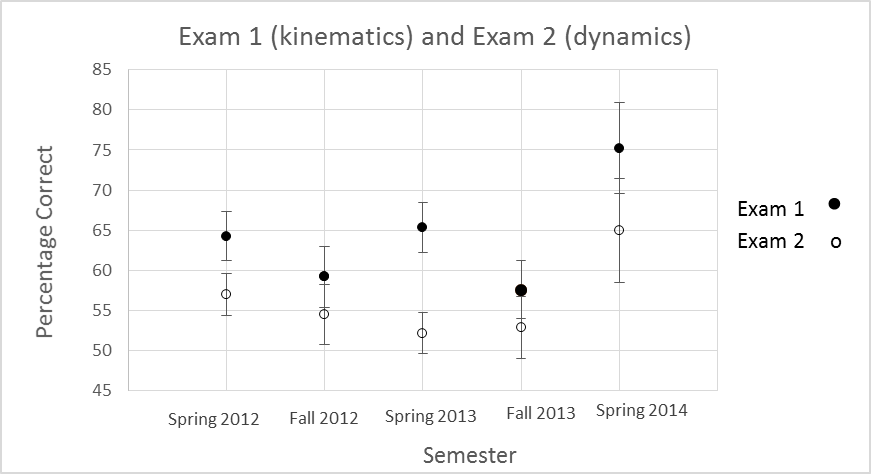 Teaching Physics at a Maritime Academy       David P. Ciampa, Ph.D.
Spring 2014 students were neither more prepared nor did they perform better
on the conceptual test than students from other semesters
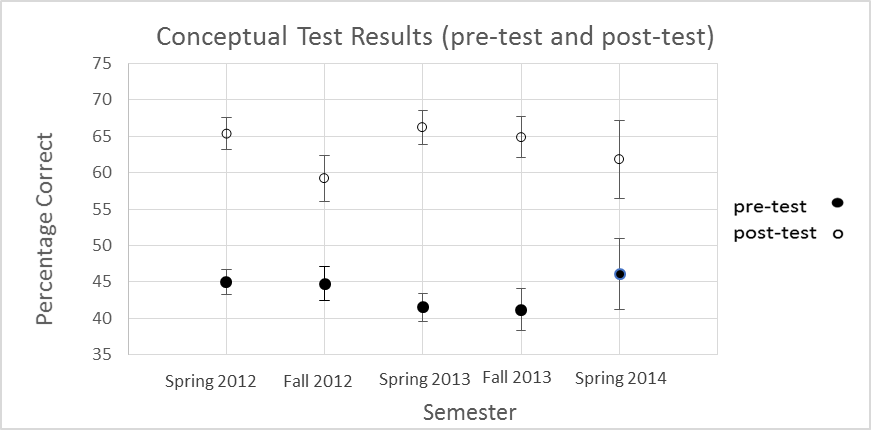